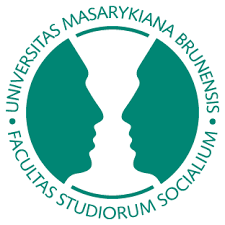 Rozhovor
Johana Kotišová
ZUR500i PS2019
KMSŽ FSS MU
Úrovně strukturovanosti a moc nad diskurzem
Kvalitativní rozhovor
Moc a svoboda komunikačního partnera/partnerky
dotazník s uzavřenými otázkami  strukturovaný rozhovor (osobně nebo telefonicky kladete otevřené i uzavřené otázky)  polostrukturovaný rozhovor  …  volný/nestrukturovaný/královský rozhovor
Co je kvalitativní rozhovor?
Konverzace mezi minimálně dvěma lidmi, z nichž jeden je v pozici výzkumníka/výzkumnice (Arksey a Knight, 1999)
Druhý je v pozici komunikačního partnera/komunikační partnerky či informanta/informantky
Respondent
Co potřebujete? Jazykové, sociální a technologické kompetence
Co získáte? Pohledy, postoje, zkušenosti, názory
Okolnosti polostrukturovaného  volného rozhovoru
Otevřenost, přátelskost (nebo alespoň korektnost), slušnost
Trend: sdílení  budování důvěry
Prostředí
Role-playing (oblečení, chování) – GŘ ČT X místní legenda techno-punkové scény
Nahrávání? + Zeptat se!
Terénní poznámky, které rozhovor doprovází (viz Phillippi a Lauderdale, 2018)
Přepis – různé úrovně detailu (parafráze  fonetické značky)
Informovaný souhlas
Anonymizace
Interview guide
Interview guide jako scénář odpovídající výzkumným otázkám (přizpůsobení kódu, překlad výzkumných otázek do otázek analytických)
Interview guide vyžaduje zkoušení a čas  na začátku je dlouho prozatímní
Interview guide je dobré znát nazpaměť
Méně otázek/témat  víc prostoru komunikační/mu partnerovi/ce
Otázka:
Jaký je rozdíl mezi interview guide a interview schedule?
Jak klást otázky?
Jazyk! – Jasnost, srozumitelnost, promyšlenost, přesnost, bez žargonu a termínů
Přizpůsobení komunikačního kódu komunikačním partnerům/kám
Pozor na sugestivní formulace („Nemyslíte si, že…“) a předpoklady v otázkách („Jezdíte do práce autem?“)
Neptat se na dvě věci najednou
Možnost projekčních otázek a vinět/příběhů („Představte si, že…“)
Jak se ptát na citlivé otázky? Citlivě a nakonec. („Stalo se vám někdy…“, „Slyšel jste o někom…“)
Ice-breakers: na začátek
Posloupnost, ale možnost měnit pořadí  návaznost
(Snažit se) neuhýbat od tématu + usměrňovat kom. partnera/partnerku (vs. skákání do řeči)
Doptávat se (follow-up otázky) a ujistit se, že si navzájem rozumíte (!)
Všímat si používaných pojmů, tónu, důrazů
Reagovat na to, co komunikační partner/ka říká
Nezkoušet!
K jakým datům se dostanete?
Pomocí rozhovorů nezjistíte přímo, co se děje nebo dělo. 
Zjistíte, co si komunikační partneři/partnerky pamatují, myslí, věří, že se děje/dělo. 
Zkrátka zjistíte, jaký význam/smysl přisuzují tomu, co zažívají/zažili.
„How can I know what I think until I see what I say?“
Sensemaking (Weick, 1995)
Kontinuální redefinice sensemakerova self


Retrospektivní, založené na minulých událostech
Sociální
Neustávající 
Ukotvený v konstrukci identity 
Vtahující do hry prostředí (spojený s organizační image)
Využívající vodítka (clues)
Řízený spíš proveditelností (plauzibility) než přesností (accuracy)
“experience as we know it exists in the form of distinct events. But the only way we get this impression is by stepping outside the stream of experience and directing attention to it. And it is only possible to direct attention to what exists, that is, what has already passed” (Weick, 1995: 25)
Informovaný souhlas
NEZBYTNÁ SOUČÁST VÝZKUMNĚETICKÉ STRATEGIE
Standardizovaná záruka etického zacházení s výzkumnými daty
Povaha smlouvy
Příklad UvA a MUNI (viz IS)
 Nejčastější ustanovení: anonymizace, výlučně vědecké použití dat
Informační brožura
Trend: konstantní znovu-získávání souhlasu při různých příležitostech (Sin, 2005)
Interview guide
Vytvořte draft interview guide, který použijete k rozhovoru ve svém mini-projektu
Drafty pak kolektivně probereme a vytvoříme použitelný interview guide
Interview guide, který jsme si takto vytvořili, můžete dál zdokonalit a použít pro 2. úkol:
Zadání 2. úkolu: rozhovor
Domluvte si rozhovor s osobou, která patří mezi subjekty Vašeho mini-projektu 
Dolaďte prozatímní interview guide před rozhovorem
Proveďte rozhovor (a užijte si ho)
Pokud možno ho nahrajte
Přepište si ho (zpomalovací softwary, přepisovací softwary – F4)
Doplňte k němu terénní poznámky (viz Phillippi a Lauderdale, 2018)
Rozhovor a poznámky anonymizujte
Vložte anonymizovaný text do ISu
-- Diskuze terénních poznámek --